Resources
Worksheets
7Gb 4 the missing lunch box mystery – card sort
h/w 
Active Learn exercises
7Gb 4 the missing lunch box mystery – card sort
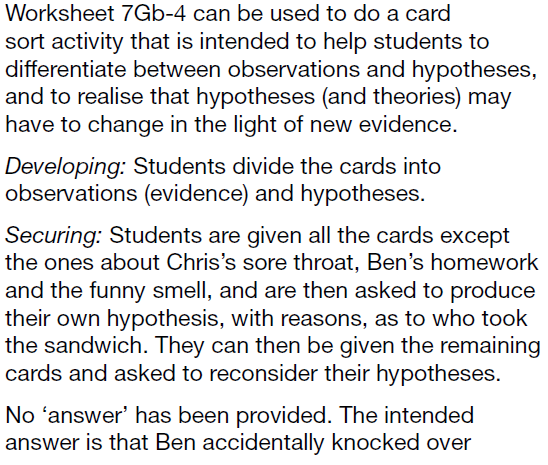 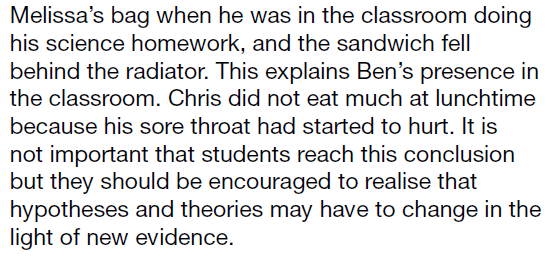 Objectives
Describe different types of observations and data that can be used as evidence. 
Identify scientific questions, hypotheses and predictions. 
Describe how evidence and observations are used to develop a hypothesis into a theory.
Explain how evidence and observations support or do not support a certain theory.
© Pearson Education Ltd 2014. Copying permitted for purchasing institution only.  This material is not copyright free.
Definition
Scientific Method
A Theory
A hypothesis or set of hypothesis that explains how and why something happens. The predictions made using a theory should have been tested on several occasions and always found to work.
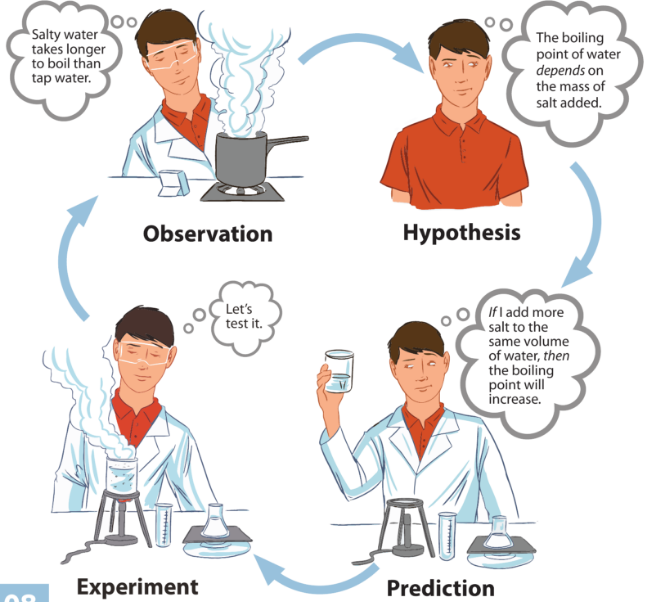 Write definitions for the following words 
observation, hypothesis, prediction and experiment.
Something that you see happening
Observation:
An idea about how something works that can be tested using experiments. Plural = hypotheses
Hypothesis:
Prediction:
What you think will happen in an experiment
A scientific procedure
Experiment:
The Missing Lunch Box Mystery
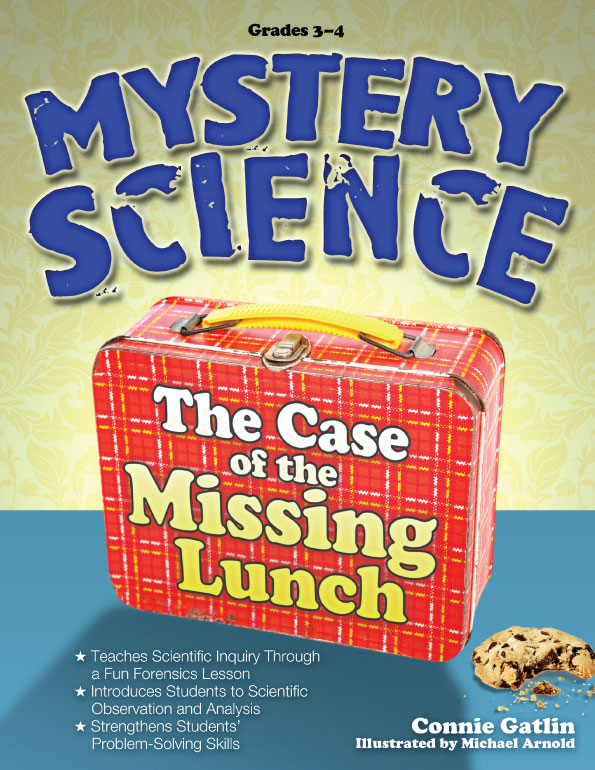 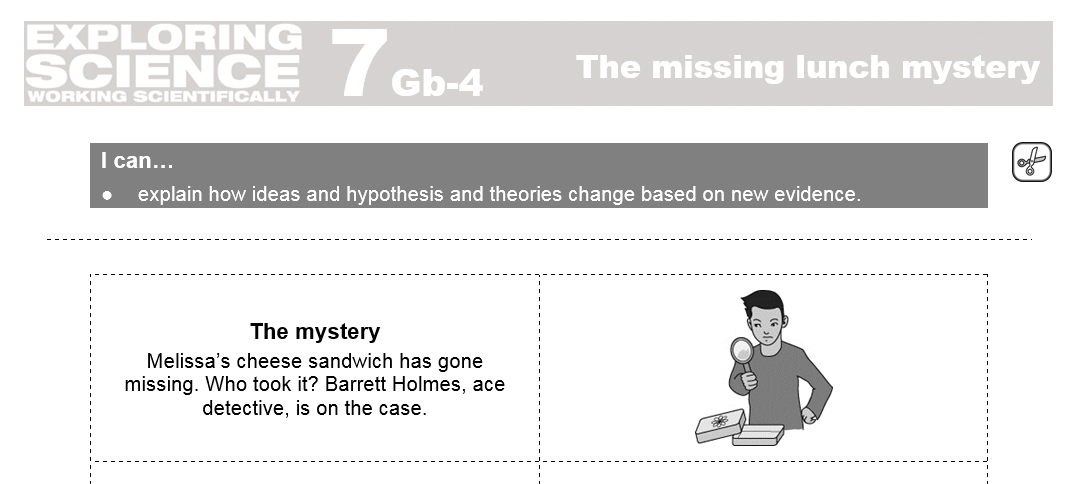 See resources slide for instructions
Key words
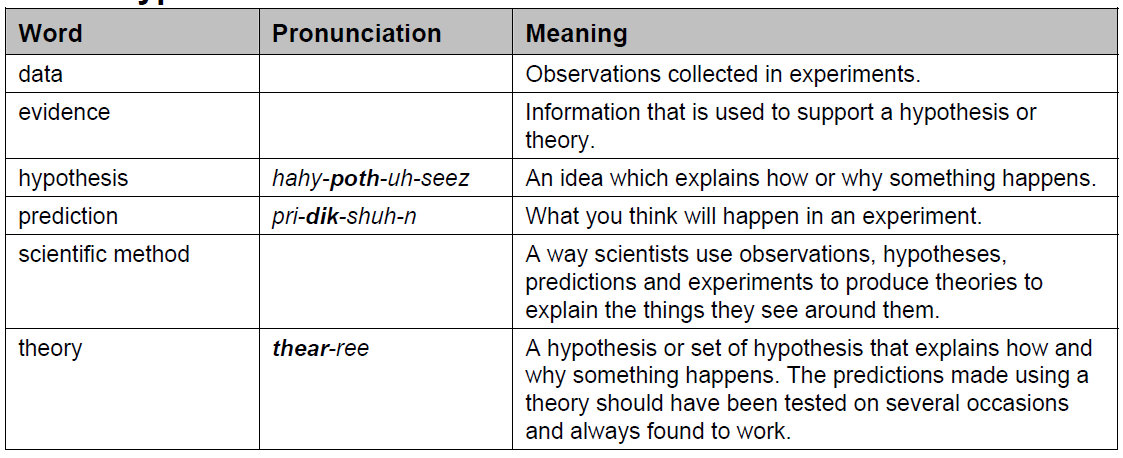 Objectives
Describe different types of observations and data that can be used as evidence. 
Identify scientific questions, hypotheses and predictions. 
Describe how evidence and observations are used to develop a hypothesis into a theory.
Explain how evidence and observations support or do not support a certain theory.
© Pearson Education Ltd 2014. Copying permitted for purchasing institution only.  This material is not copyright free.